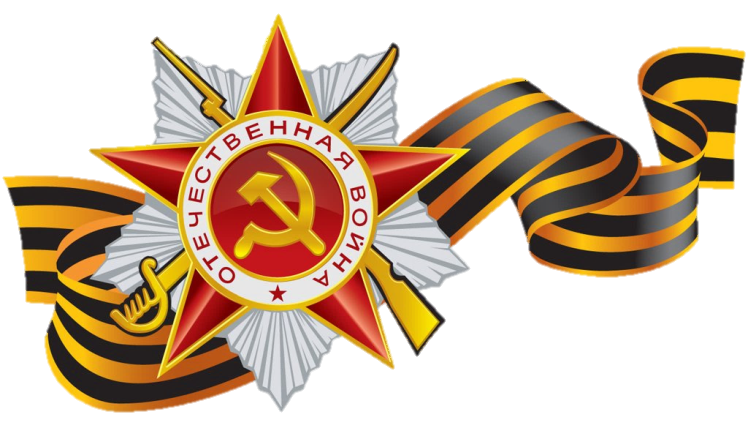 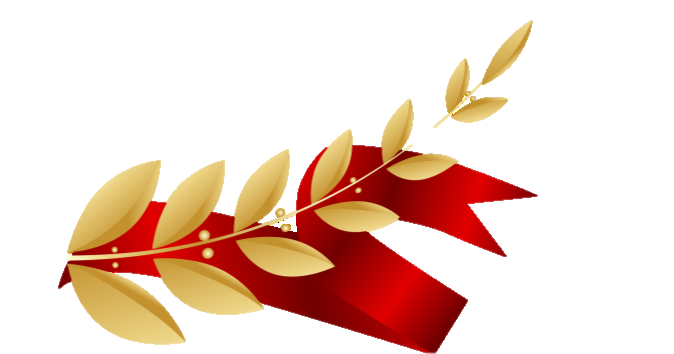 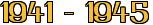 Великая Отечественная война
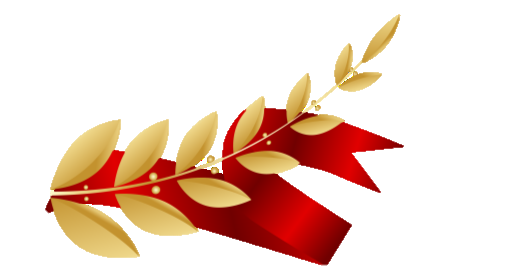 Шевченко Т.А.
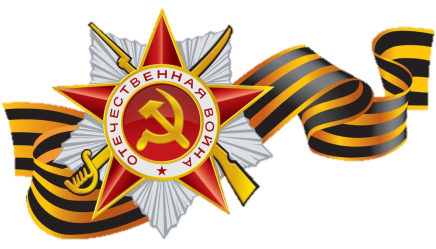 Ученица 8 В класса, Иванова Анна
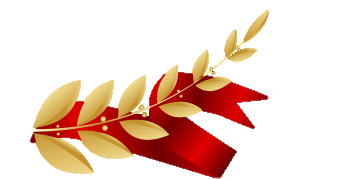 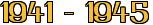 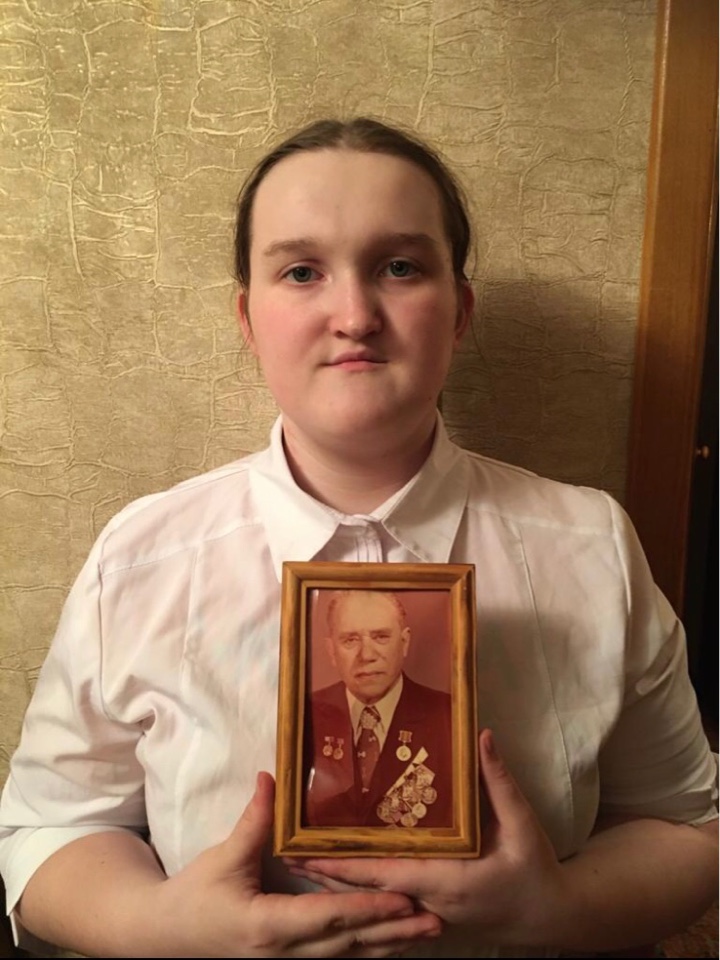 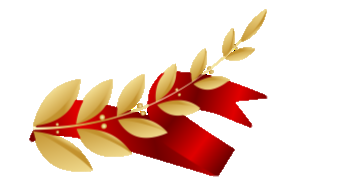 Шевченко Т.А.
Иванов Пётр Семёнович, родился в 1913, умер 1988. Образование: закончил 7 классов Олёкминской средней школой. В 1930 году закончил школу, после чего работал председателем колхоза в селе Уритск, Олёкминского района, ему было 18 тогда. В 1936 году окончил курсы директоров МТС (Машино Тракторных Станций). 1937 году направлен в с. Амга на должность директора МТС. С 1937 года по 1944 год дни и ночи работали на полях Амгинского района выращивали большие урожай пшеницы, ячменя, овса и внесли большой вклад в дело обеспеченья фронта хлебом.
За что был награждён медалями. После войны закончил ВПШ(Высшую Партийную Школу) при ЦК (Центрального комитета) КПСС, работал на больших руководящих должностях в Правительстве ЯССР. Руководил большими предприятиями (ЯРО "Сельхозтехника" и др.), за большой вклад в развитие республики награждён четырьмя орденами Знак почёта и медалями, заслуженный работник народного хозяйства ЯССР.
С 1967 года по 1975 работал секретарём Президиума Верховного Совета ЯССР - это самая большая его должность.
Спасибо деду за ПобедуОт всех российских матерей…За то, что он во имя мираСобой закрыл чужих детей…Уходят в вечность ветераны,Отцы становятся мудрей…И встали внуки на защитуРоссии — Родины своей…
Спасибо за внимание!
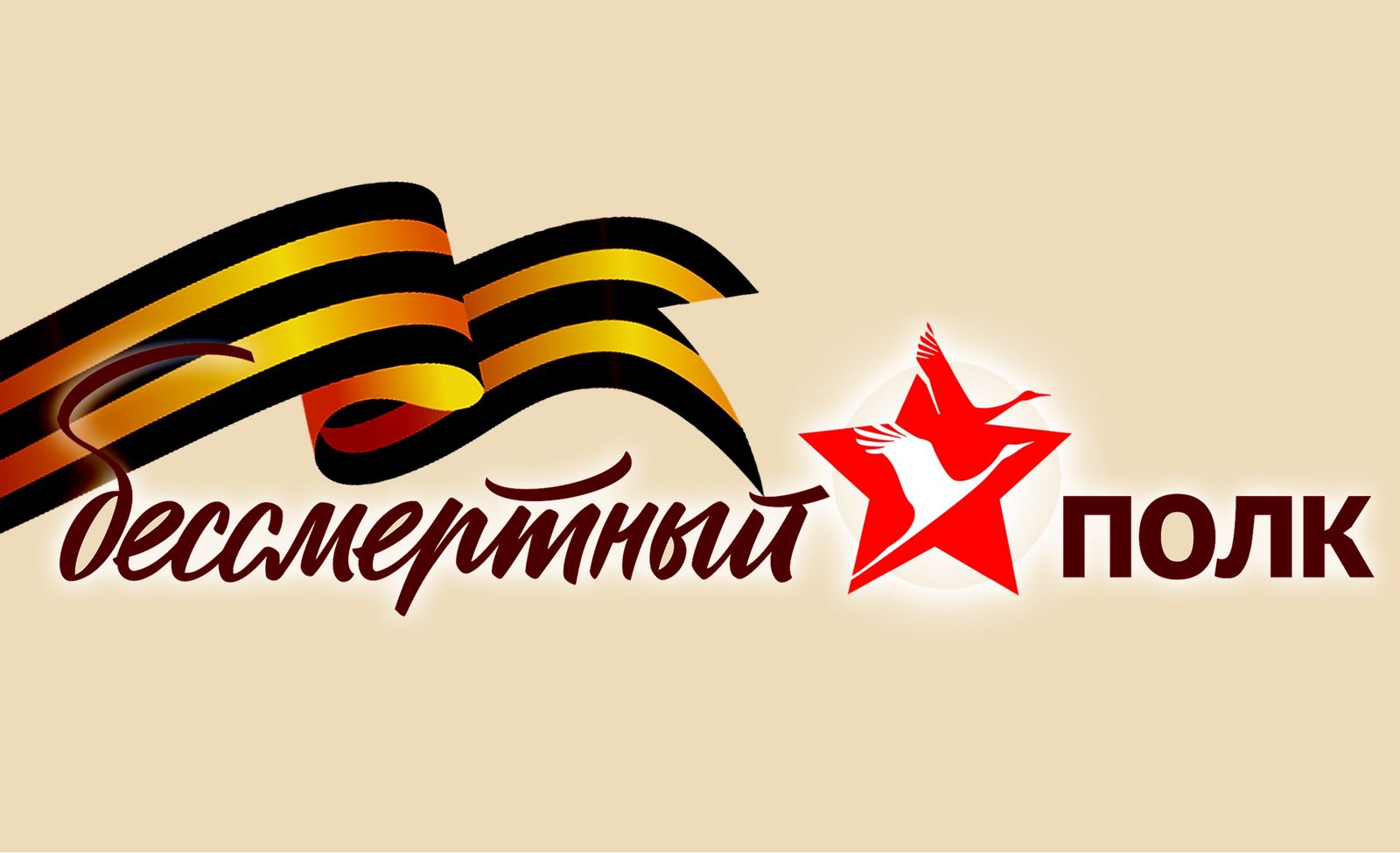